TRƯỜNG THCS LONG BIÊN
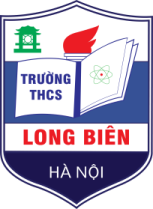 BÀI GIẢNG TRỰC TUYẾN 
MÔN: NGỮ VĂN 6
BÀI 3. Tiết 36
THỰC HÀNH TIẾNG VIỆT
Tiết 34:
THỰC HÀNH TIẾNG VIỆT
Hãy dùng những động từ hoặc tính từ để miêu tả  nhân vật trong bức tranh sau:
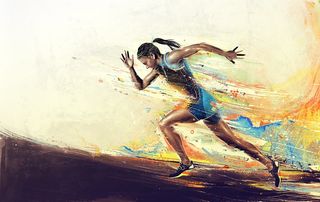 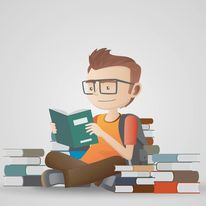 hung dữ
đáng yêu
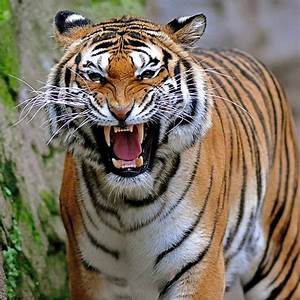 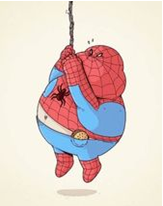 đọc
chạy
3
PHIẾU HỌC TẬP SỐ 1
4
I.
CỤM ĐỘNG TỪ
VÀ CỤM TÍNH TỪ
1. CỤM ĐỘNG TỪ
6
2. CỤM TÍNH TỪ
7
II.
LUYỆN TẬP
BÀI 1 (TR.74)
Đọc đoạn 2 VB “Gió lạnh đầu mùa”, tìm 1 cụm động từ, từ động từ trung tâm của đoạn đó, hãy tạo ra ba cụm động từ khác
N2+5
Đọc đoạn 1 VB “Gió lạnh đầu mùa”, tìm 1 cụm động từ, từ động từ trung tâm của đoạn đó, hãy tạo ra ba cụm động từ khác
Đọc đoạn 3 VB “Gió lạnh đầu mùa”, tìm 1 cụm động từ, từ động từ trung tâm của đoạn đó, hãy tạo ra ba cụm động từ khác
N3+6
N1+3
BÀI 2 (TR.74): Làm bài cá nhân
Tìm trong VB “Gió lạnh đầu mùa” hai câu văn có vị ngữ là một chuỗi cụm động từ và cho biết tác dụng của các diễn đạt đó.
BÀI 3 (TR.74)
11
BÀI 3 (TR.74)
12
BÀI 4 (TR.74)
Tìm một cụm tính từ trong truyện “Gió lạnh đầu mùa”
Xác định tính từ trung tâm
Tạo ra ba cụm tính từ khác từ tính từ trung tâm đó
13
BÀI 5 (TR.74,75)  THẢO LUẬN NHÓM ĐÔI
14
BÀI 6 (TR. 75)
Gió rét tê tái, gió không rét mấy
Gió rét
Toà nhà cao chót vót,…
Toà nhà cao
Cô ấy rất đẹp
Cô ấy đẹp
16
III.
VẬN DỤNG
Viết đoạn văn (khoảng 5-7 câu) nói về cảm xúc của em lúc giao mùa, trong đó có sử dụng ít nhất 1 cụm động từ hoặc 1 cụm tính từ làm thành phần chính của câu.
18
Chúc các em học tốt nhé!
19